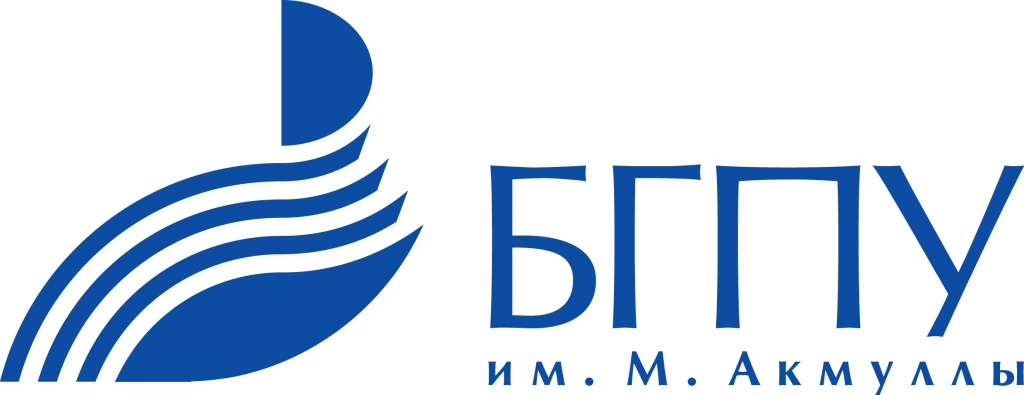 Выбор ЕГЭ
Акмуллинская олимпиада (школьники)
СОВЕТ № 1  - ИЗУЧАЕМ СЕБЯ и МИР
Только 25% школьников при выборе предметов  ЕГЭ отталкиваются от того, 
куда хотят поступать
Алгоритм действий

Самоанализ (хобби, интересы, таланты, любимые предметы)
Изучаем рынок труда
Выбираем профессию 
(хочу-могу-надо)
4. Выбираем направления/специальности
5. Выбираем вуз(ы)
6 Выбираем предметы на ЕГЭ
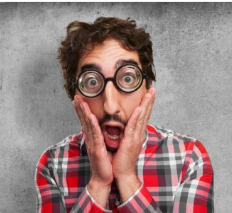 2
Акмуллинская олимпиада (школьники)
СОВЕТ № 2  - ВЫБИРАЙТЕ БОЛЬШЕ ПРЕДМЕТОВ
Самые популярные предметы - математика (профиль) и обществознание

МАТЕМАТИКА + ОБЩЕСТВОЗНАНИЕ 
Психолого-педагогические направления
МАТЕМАТИКА + ИКТ
Инженерные направления
МАТЕМАТИКА + БИОЛОГИЯ 
Естественнонаучные направления
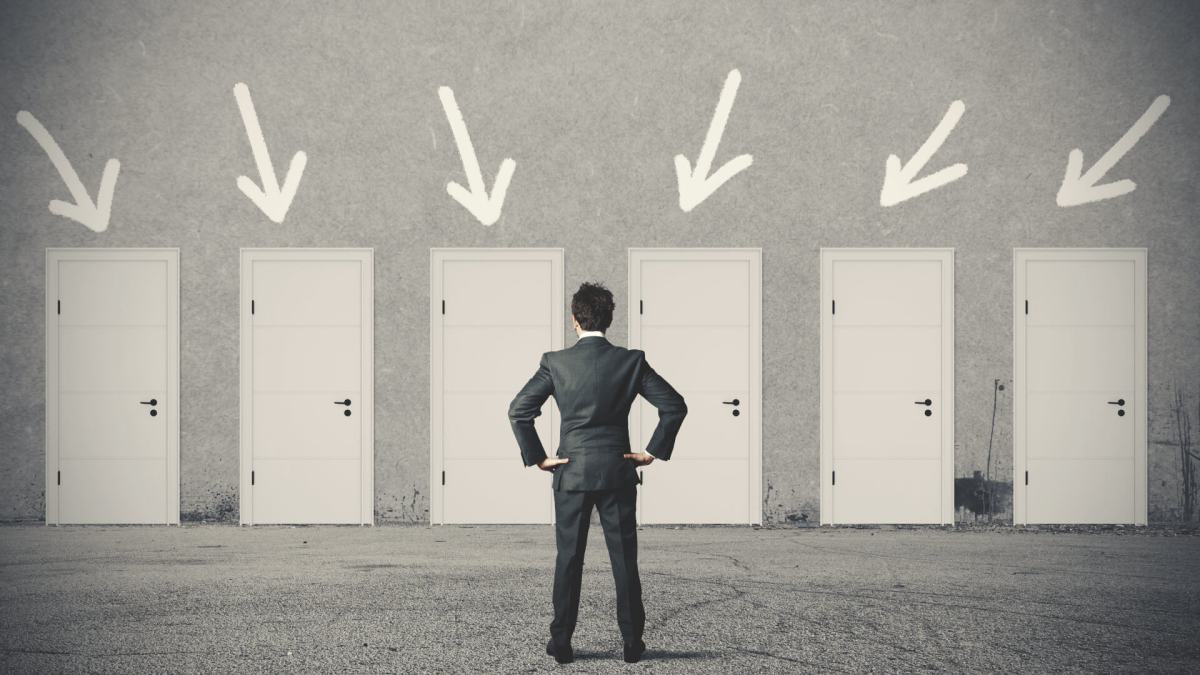 3
Акмуллинская олимпиада (школьники)
СОВЕТ № 3 – изучи необходимый перечень ЕГЭ
абитуриент САМ выбирает 
результат какого ЕГЭ сдать в вуз
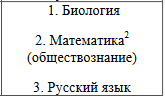 обязательные ЕГЭ
4
Акмуллинская олимпиада (школьники)
СОВЕТ № 4 – держите руку на пульсе!
5
Математика – профильный уровень!